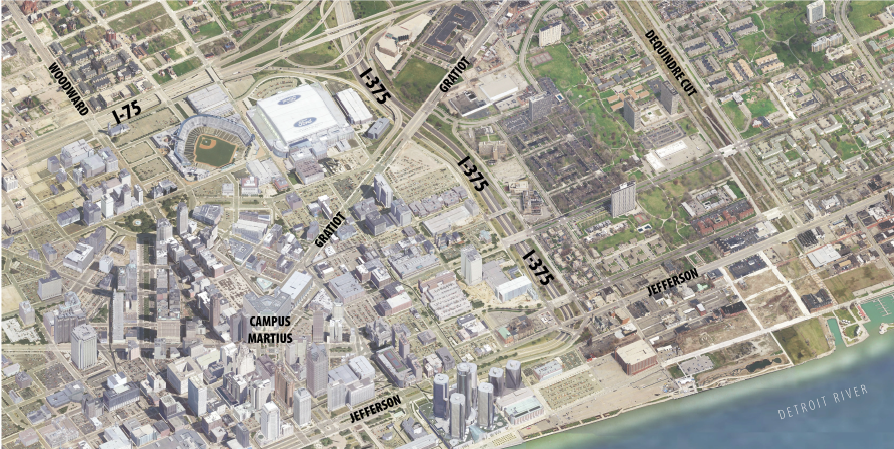 I-375 Improvement Project
The conversion of a Freeway to a surface street
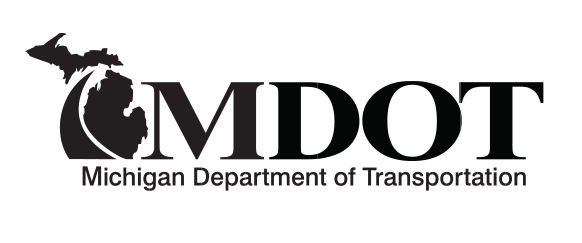 Project  Location and Partners
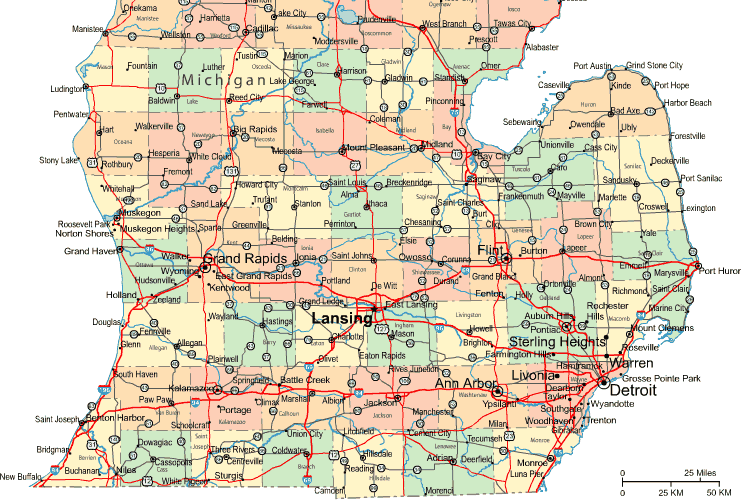 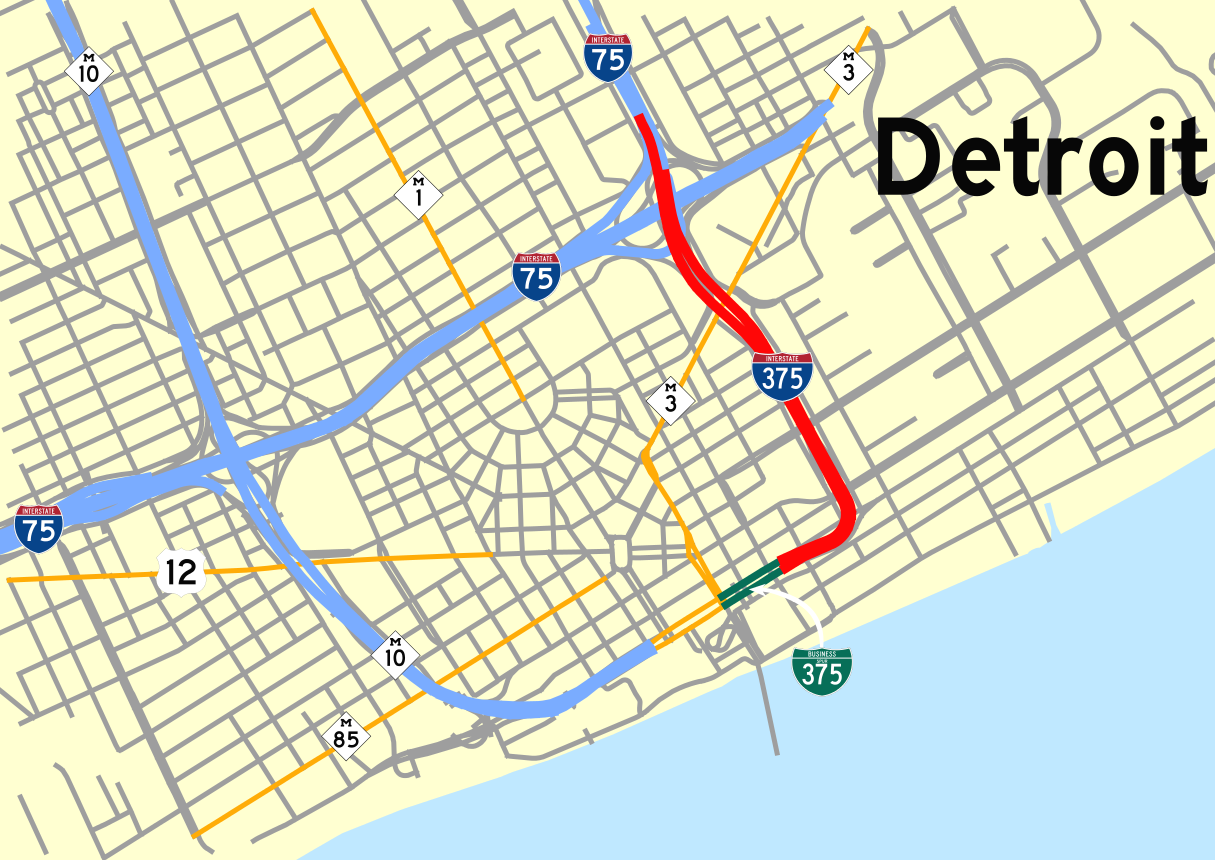 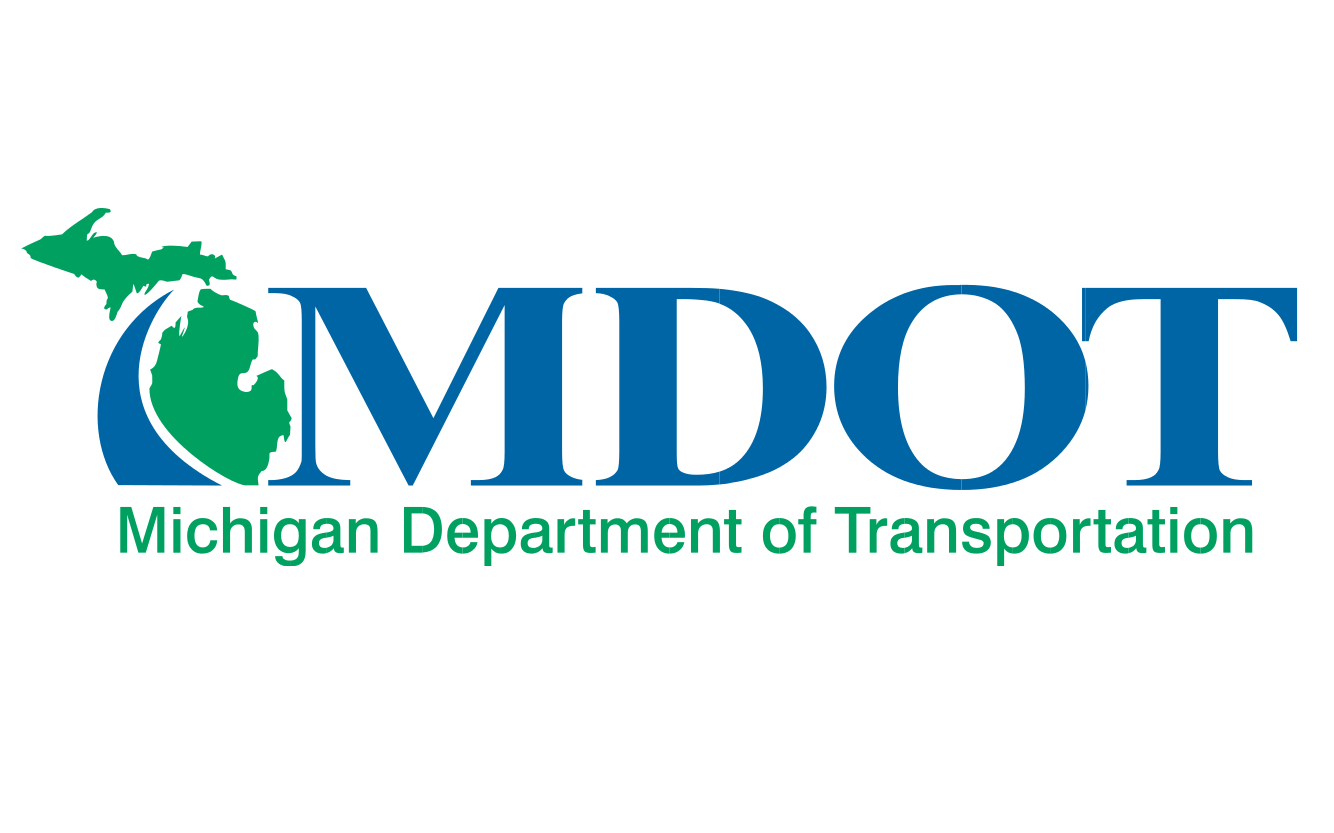 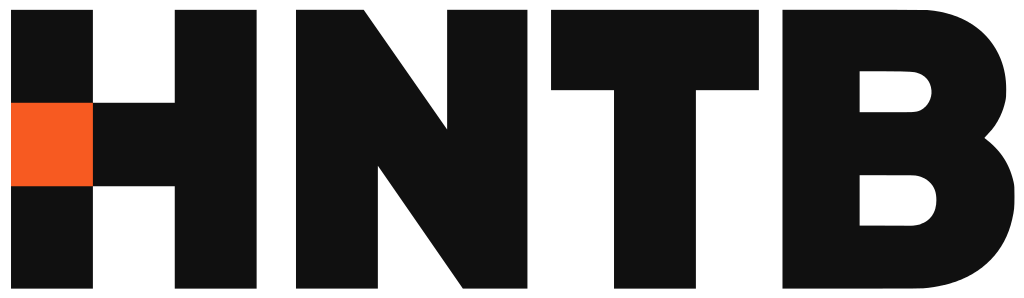 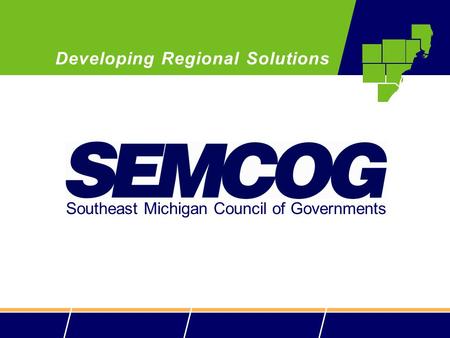 2
I-375 History
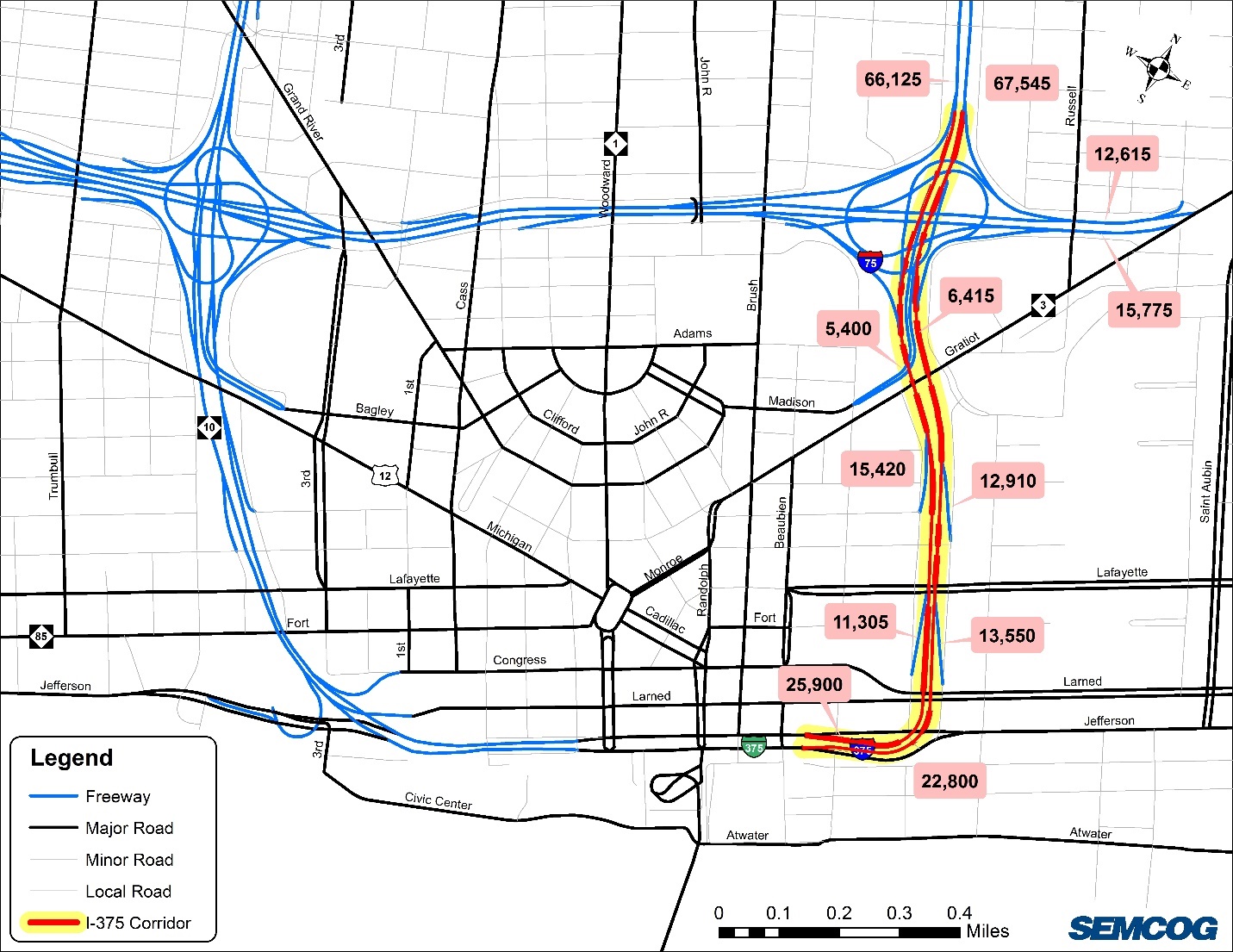 Built between 1959 and 1964
Originally cost $50M to build (~$300M today)
Approximately 1.1 miles in length
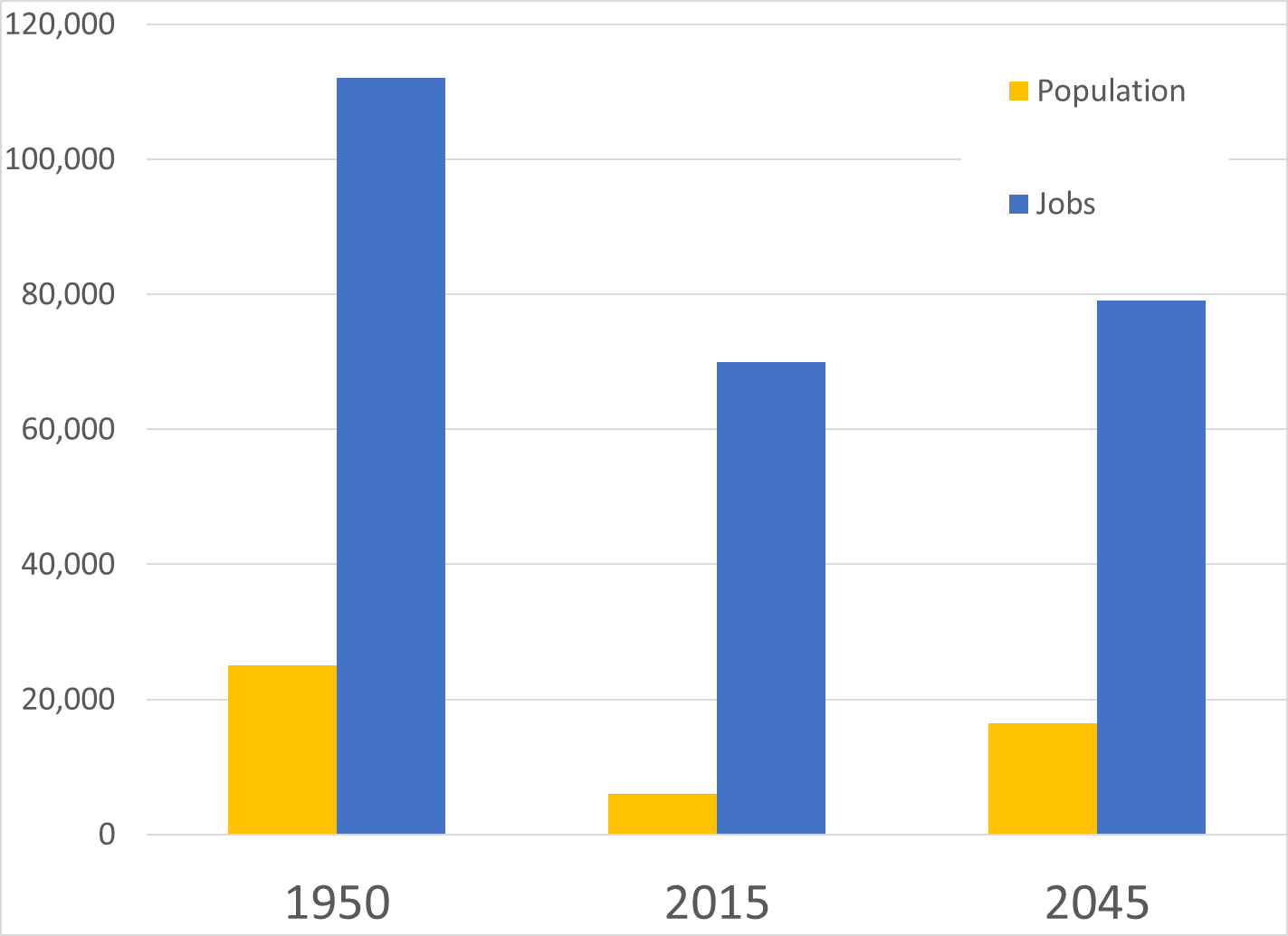 3
Existing and Proposed  Interchange Configuration
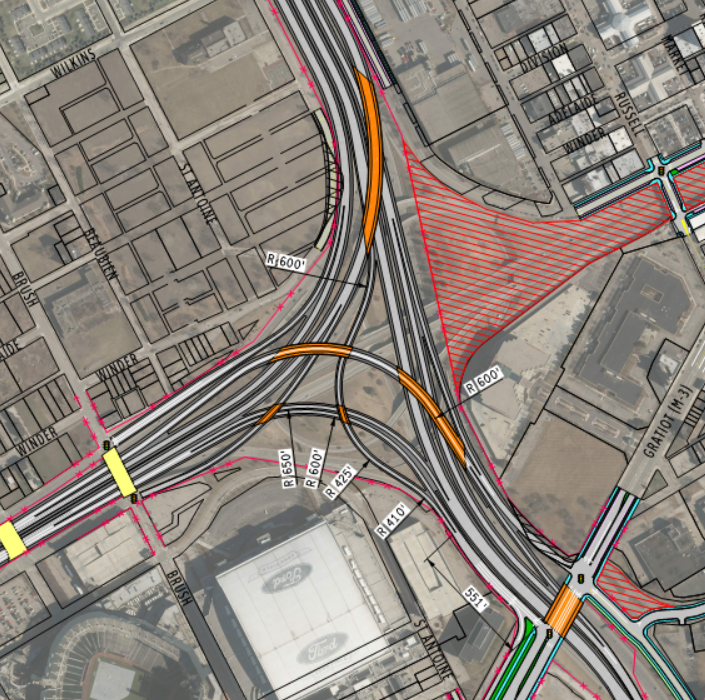 4
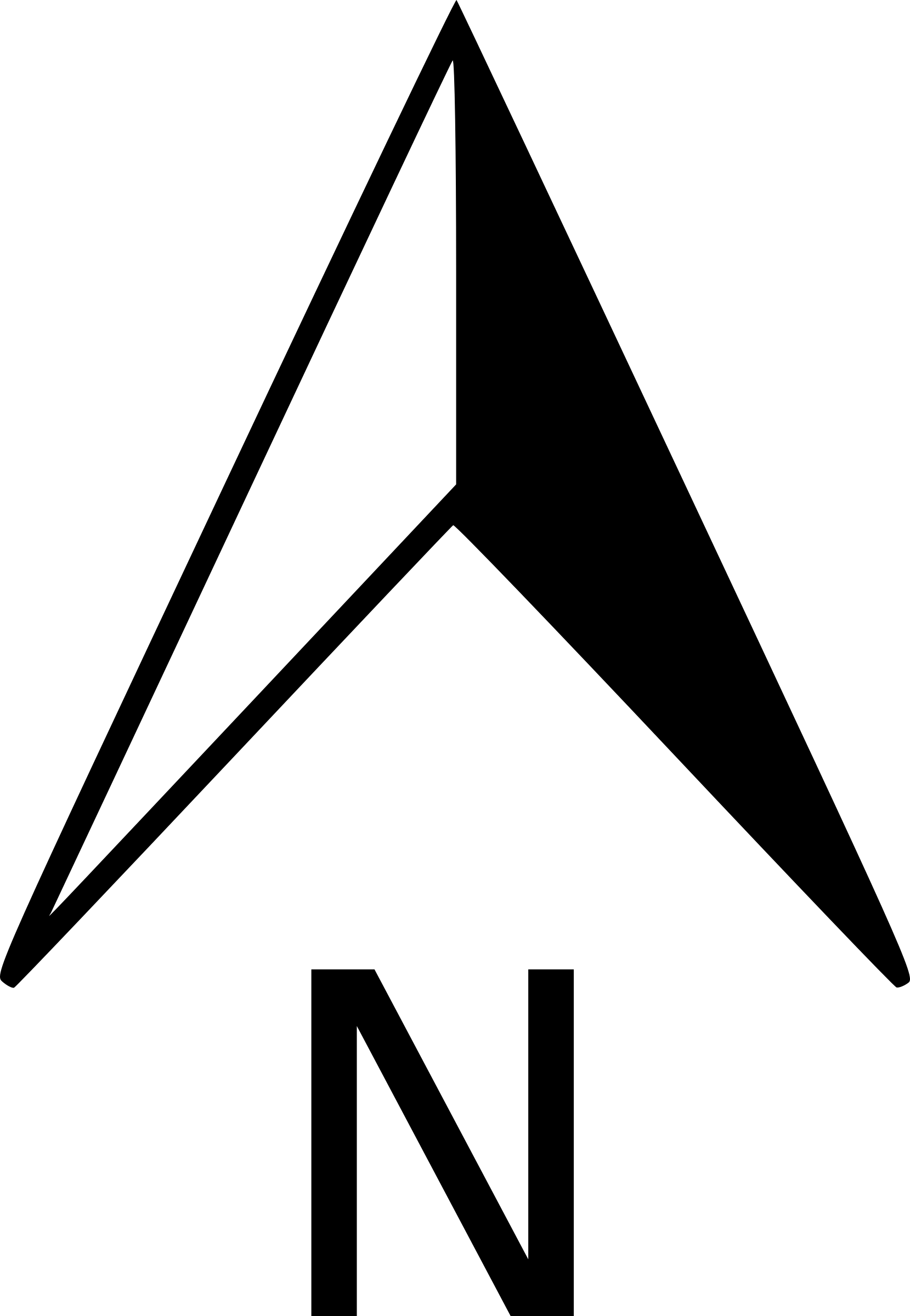 Existing I-375 Configuration
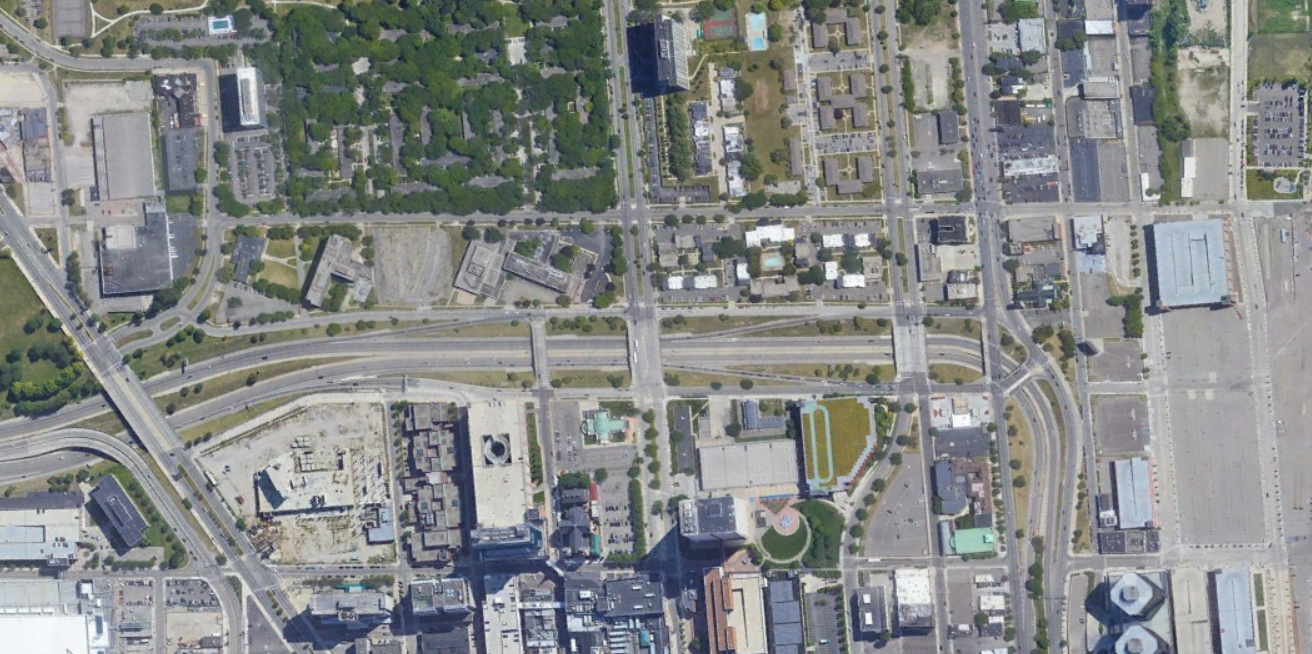 Two partial interchanges
Low-speed curve is a safety concern.
One-way frontage roads
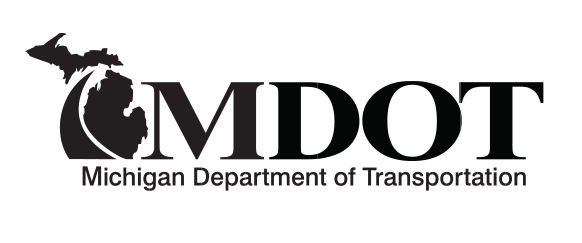 5
Depressed Freeway
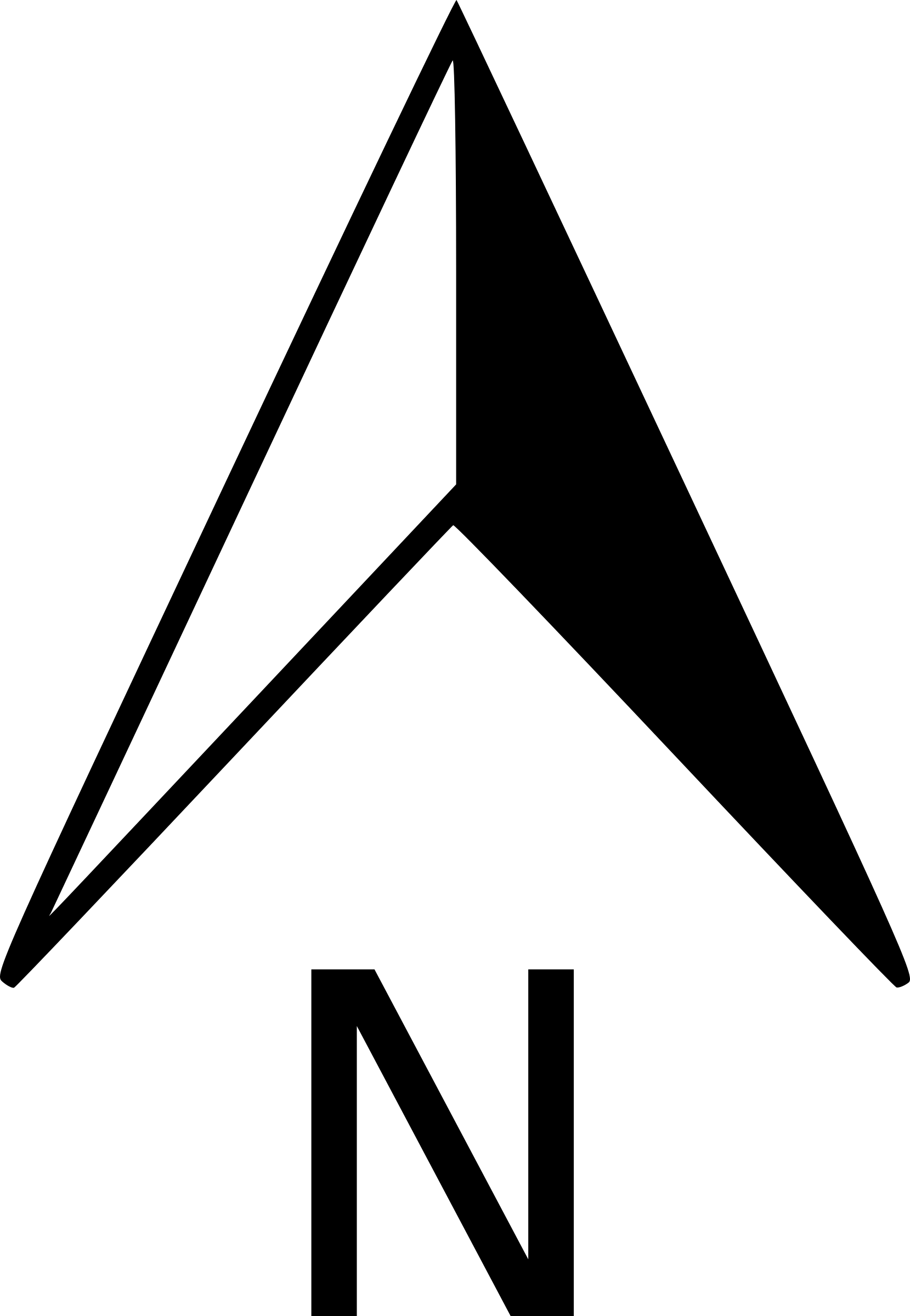 Proposed I-375 Configuration
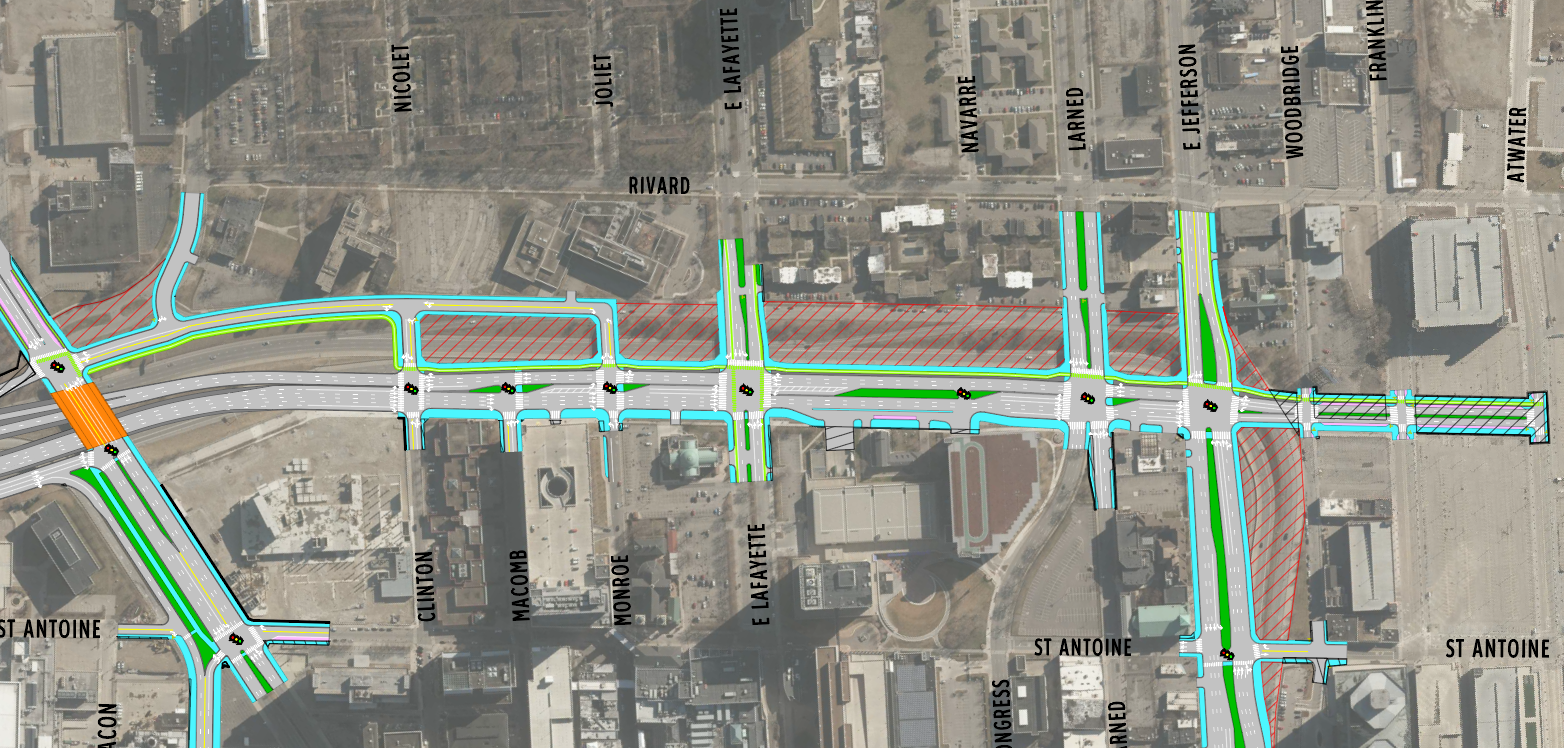 10-ft sidewalks proposed along the new local road.
375
Boulevard is at-grade and reconnects the City street grid.
25-ft sidewalks proposed along the Boulevard.
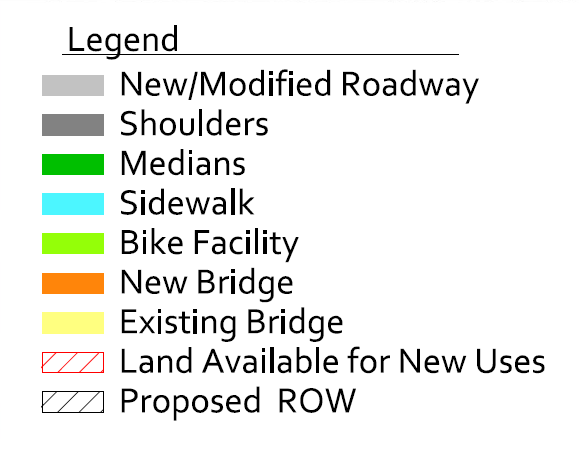 Existing Lafayette bike lanes connected across the Boulevard to downtown.
Proposed two-way bicycle facility between Gratiot Avenue and the Riverfront.
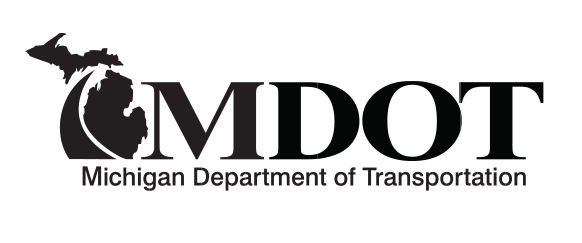 6
Traditional Analysis Process
Challenges
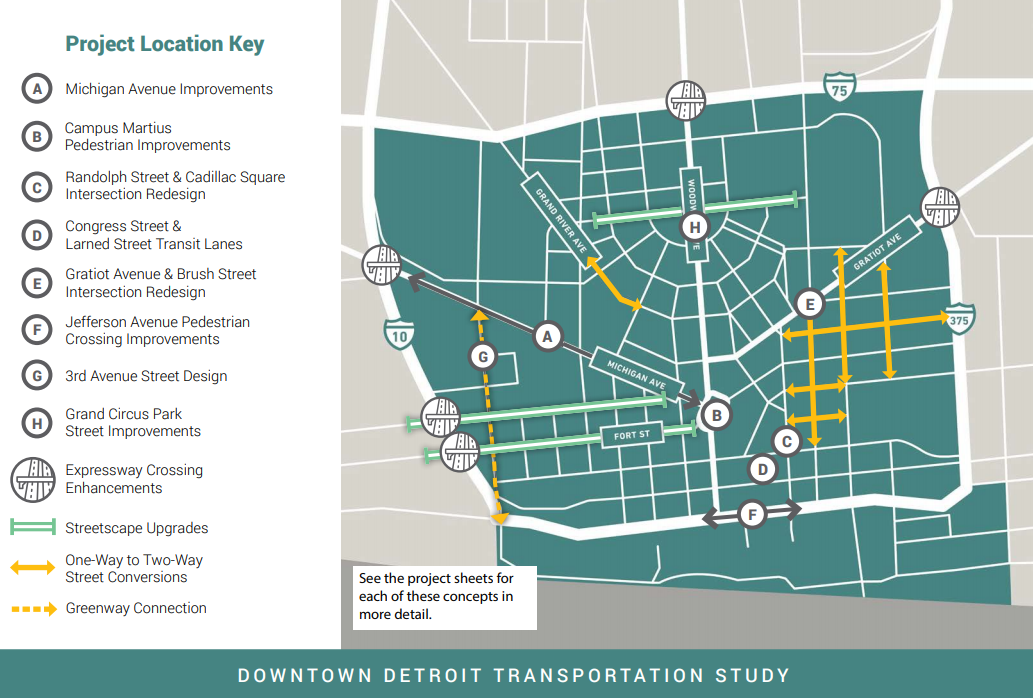 Traditional forecasting method doesn't consider enough design factors
Need to consider other factors, such as pedestrian needs/demand
Need to consider viable parallel routes if the I-375 corridor handled less traffic
Other one-way to two-way conversions with Downtown Detroit
8
Modified Build Traffic Analysis Process
Background on SEMCOG Model
Traditional Four-Step Model (Trip Generation, Trip Distribution, Mode Choice, Assignment)
5 Time Periods 
6 Different Vehicle Classes (SOV, HOV2, HOV3, Light Truck, Medium Truck, Heavy Truck) 
9.2 million trips in 2015 and 9.9 million trips in 2045 (7.6% increase)
10
Results from the 2040 PM TDM Model
Comparison of No-Build versus the Build
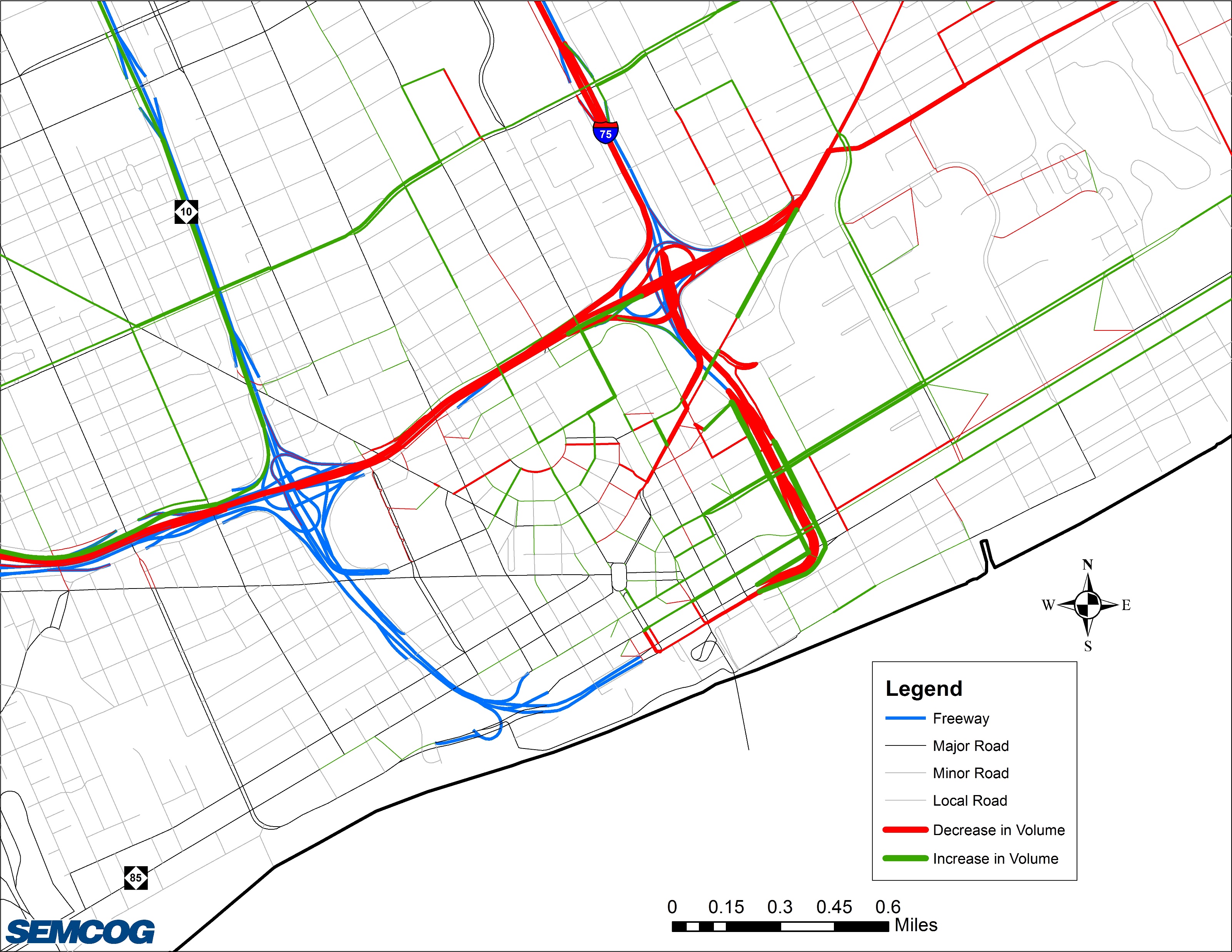 11
Benefits of a DTA Model
Able to have a more refined time periods
Trips are divided into individual vehicles, which have individual routes
Includes traffic signals and turn lanes
More realistic response to queueing and delays
Includes a percentage of those using GPS and real-time traffic information
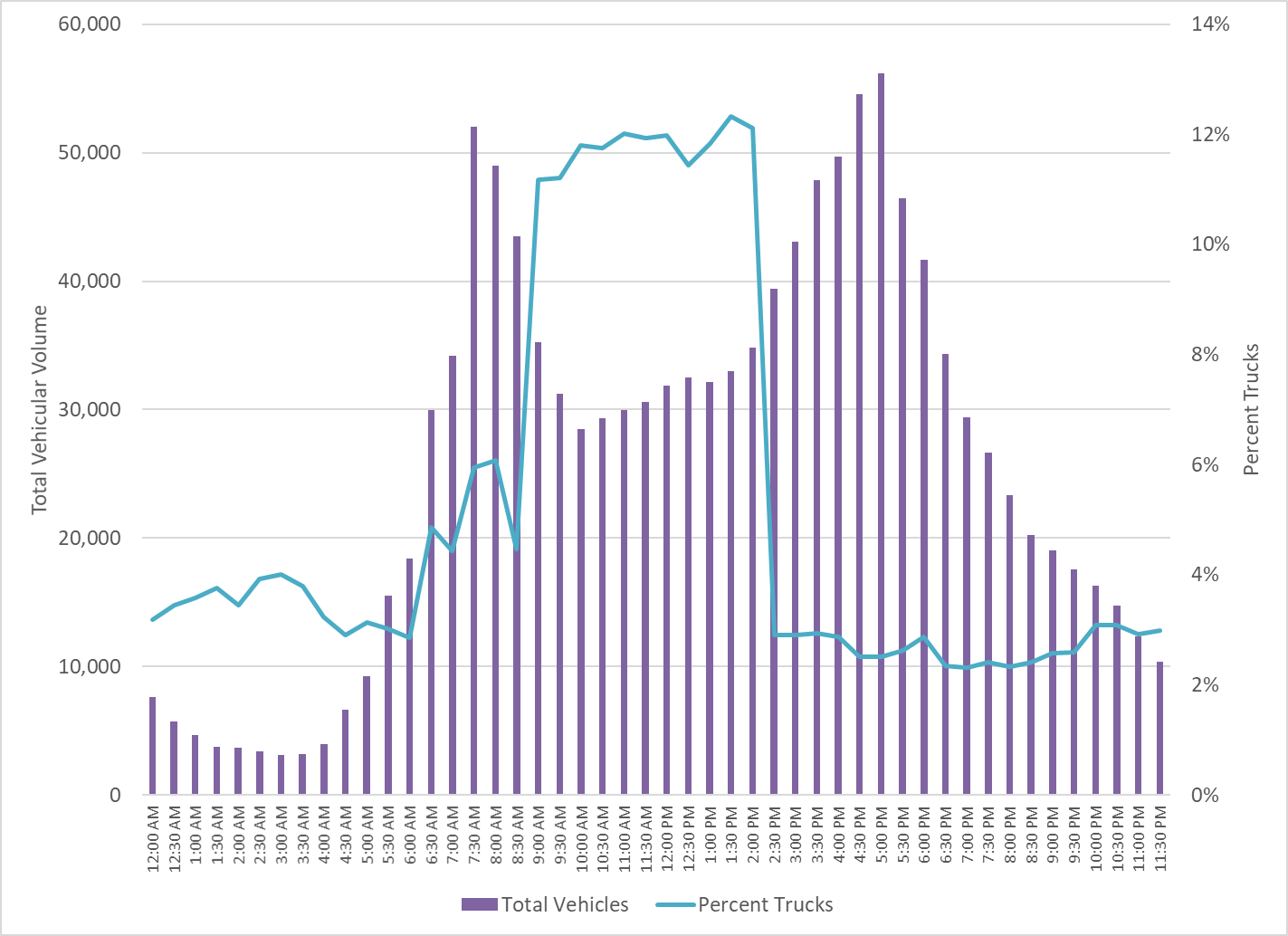 Overnight
AM Peak
Mid-day
Evening
PM Peak
12
Development of the DTA Model
Define the Subarea
Software Platform (DynusT / DynuStudio)
Create the Roadway Network / TAZ Layer
Determine Signal Timing Locations
Traffic Count Development
Origin-Destination (OD) Matrix Development for 2015
Travel Time Development
Model Calibration for 2015
Development of 2045 Future Year Model
Started development of the DTA model in 
June 2018 
and finalized in 
August 2018

Development of the 2045 model occurred in October 2018
13
Defining the Subarea
Ran the AM and PM Peak Period E6 2015 Model with the roadway conversion
Determined which roadways had a change in 100 vehicles per hour OR a >10% change in traffic volumes
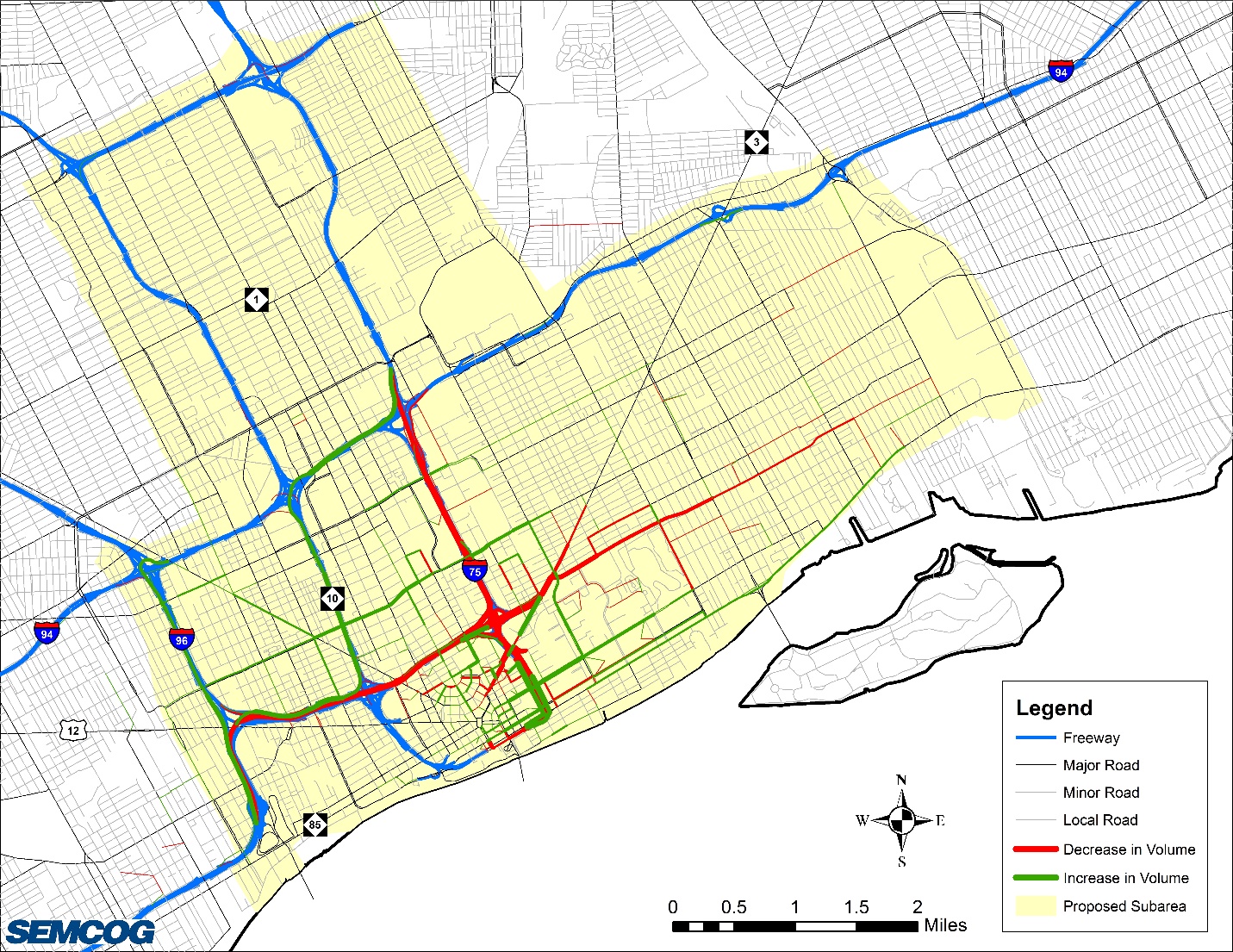 AM Peak Period
PM Peak Period
14
Model Calibration
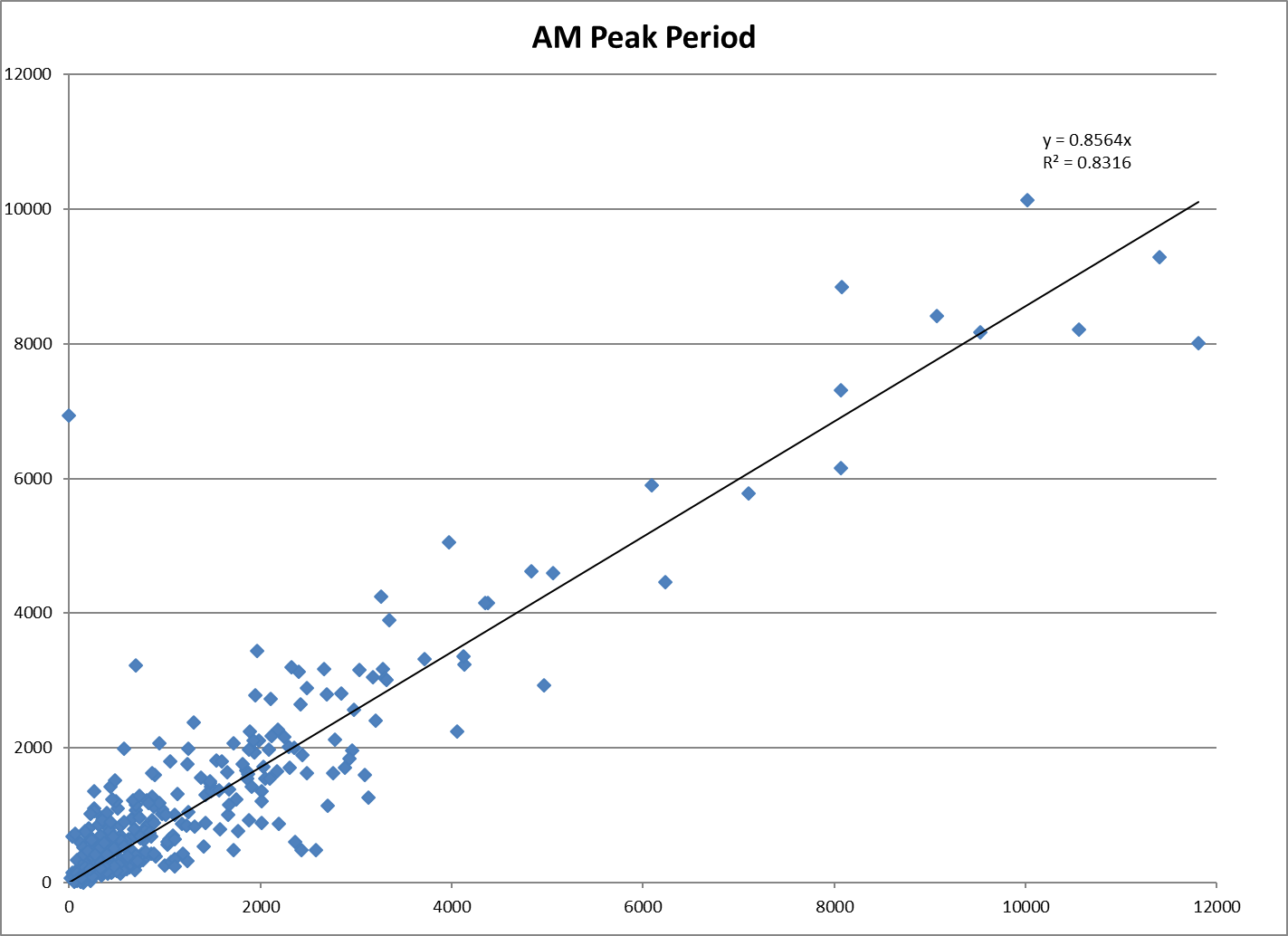 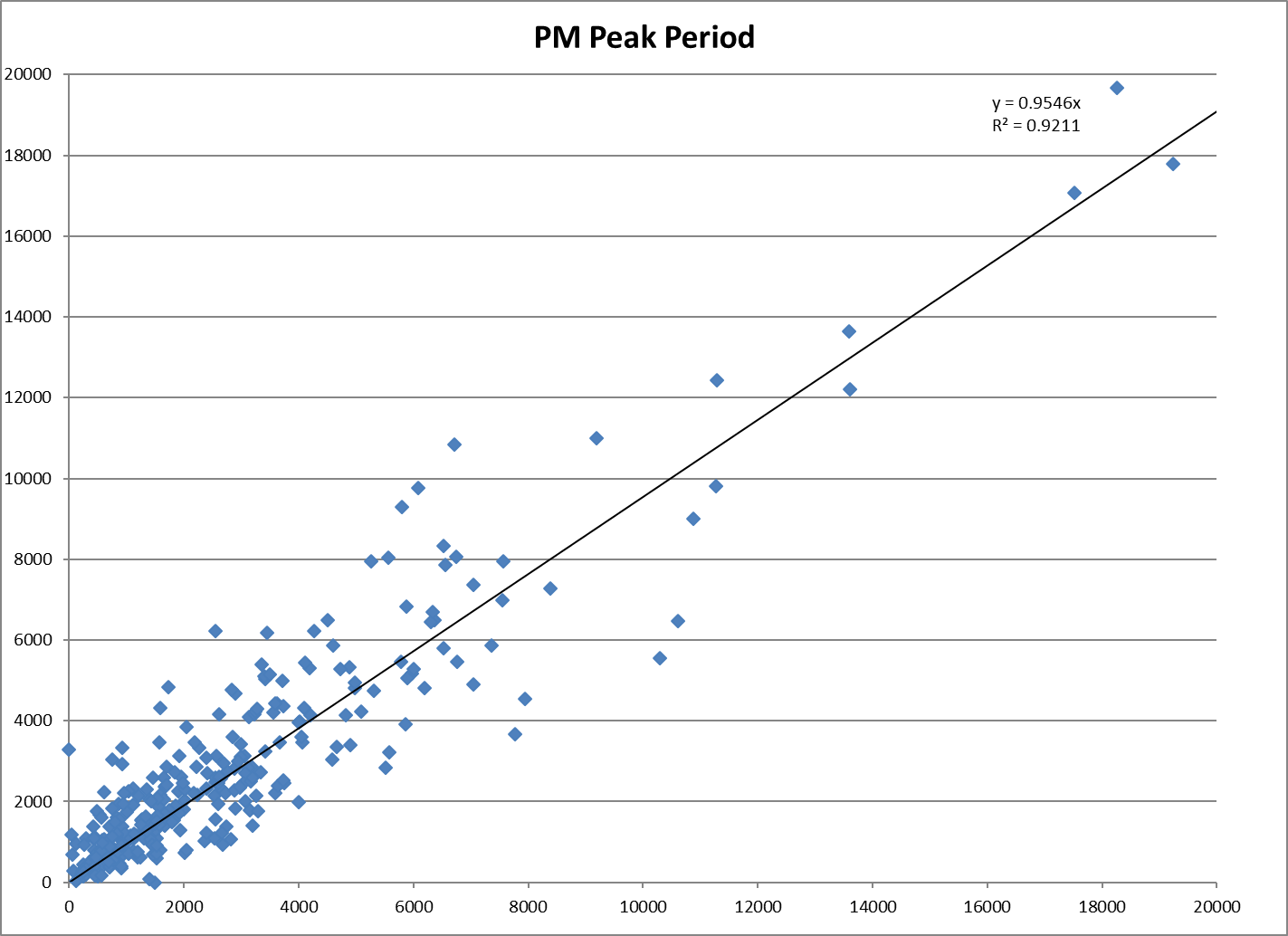 15
2015 and 2045 Subarea Trips
16
2015 DTA Model Results
17
2015 DTA Model Results
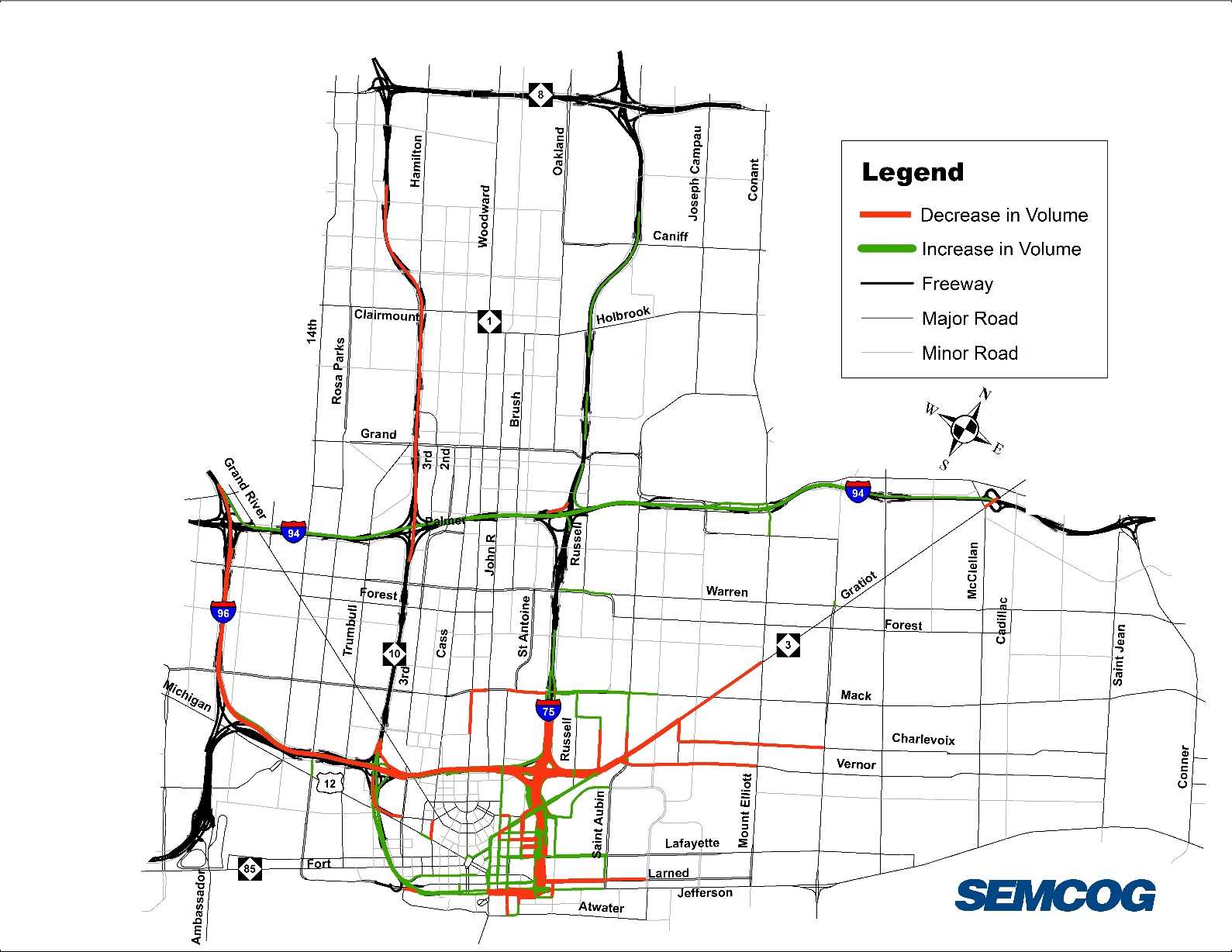 Volumes within the I-375 corridor will decrease by 30% to 60%
Volumes on Gratiot Avenue will decrease north of the Gratiot Connector and increase south of Antietam Avenue
Volumes will increase on Clinton, Macomb, Lafayette, Brush, Beaubien, Larned, and Congress
Volumes will decrease on Monroe
Volumes along WB Jefferson Avenue west of I-375 may increase
Volumes along the NB I-375 Service Drive / New Road will increase
No roadways are near or over capacity before or after the conversion, except for the New Local Road north of Clinton Street, which is close to capacity but not over
18
2045 AM Peak Comparison – Regional vs DTA Model
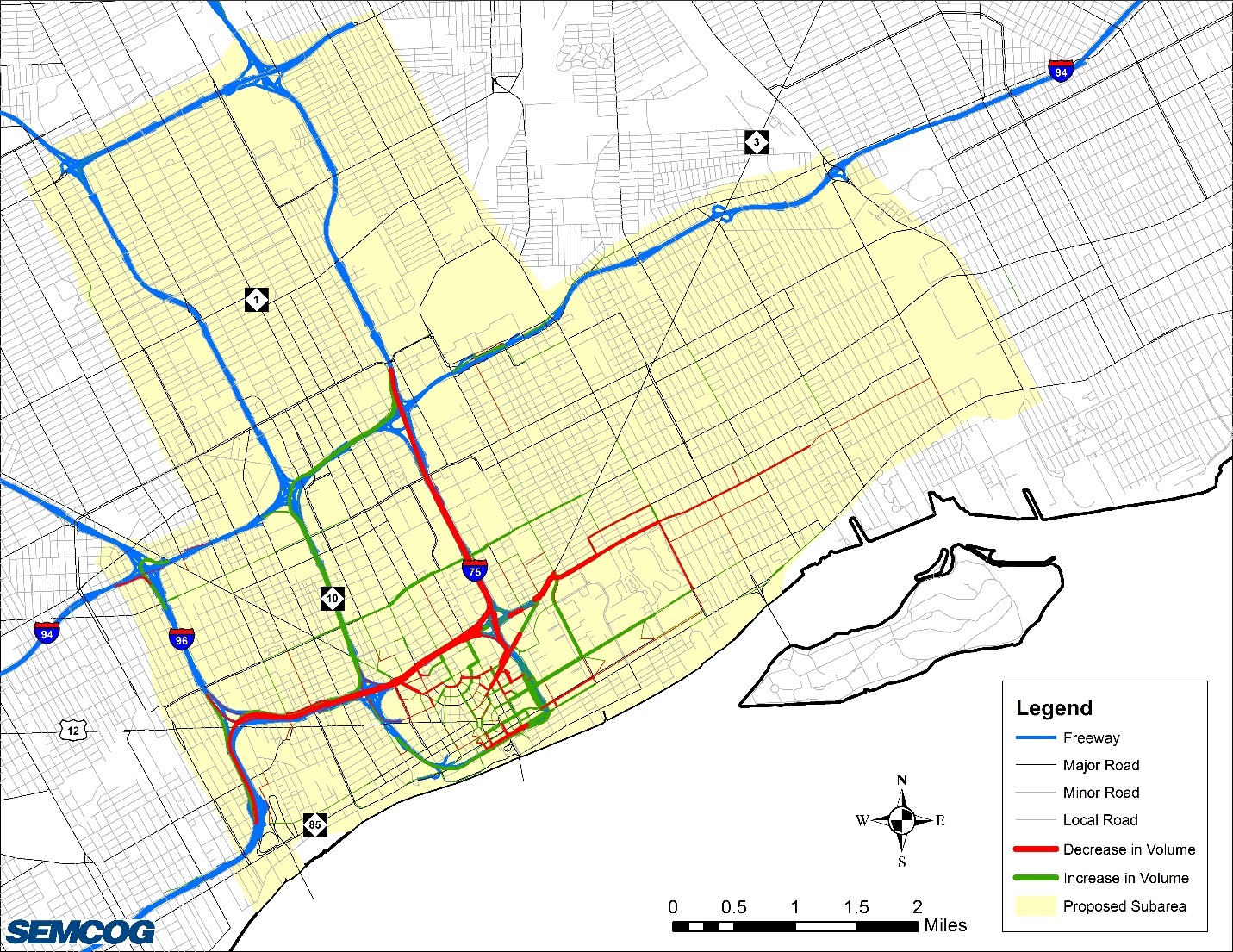 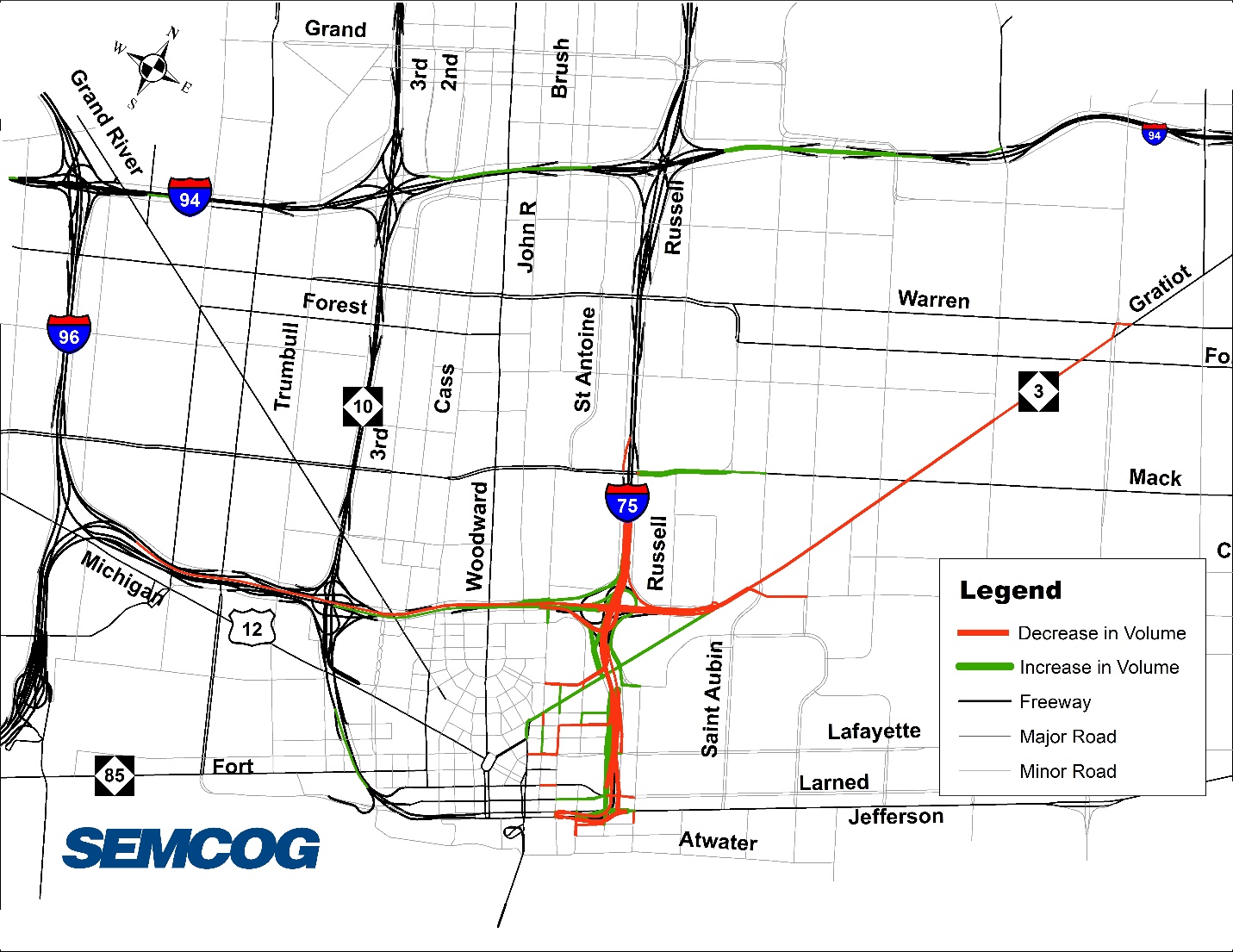 Regional Model Results – AM Peak PERIOD
DTA Model Results – AM Peak HOUR
19
2045 PM Peak Comparison – Regional vs DTA Model
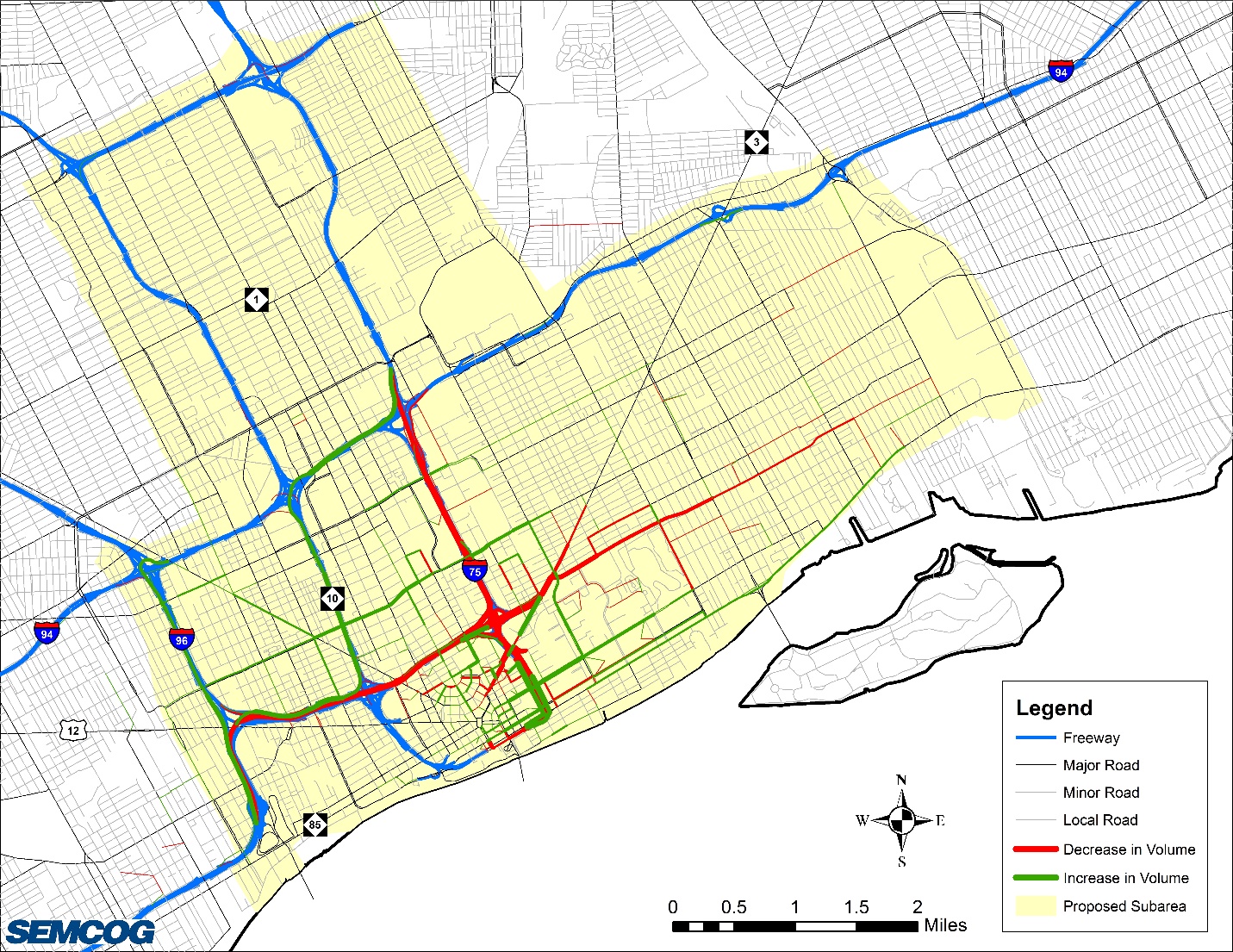 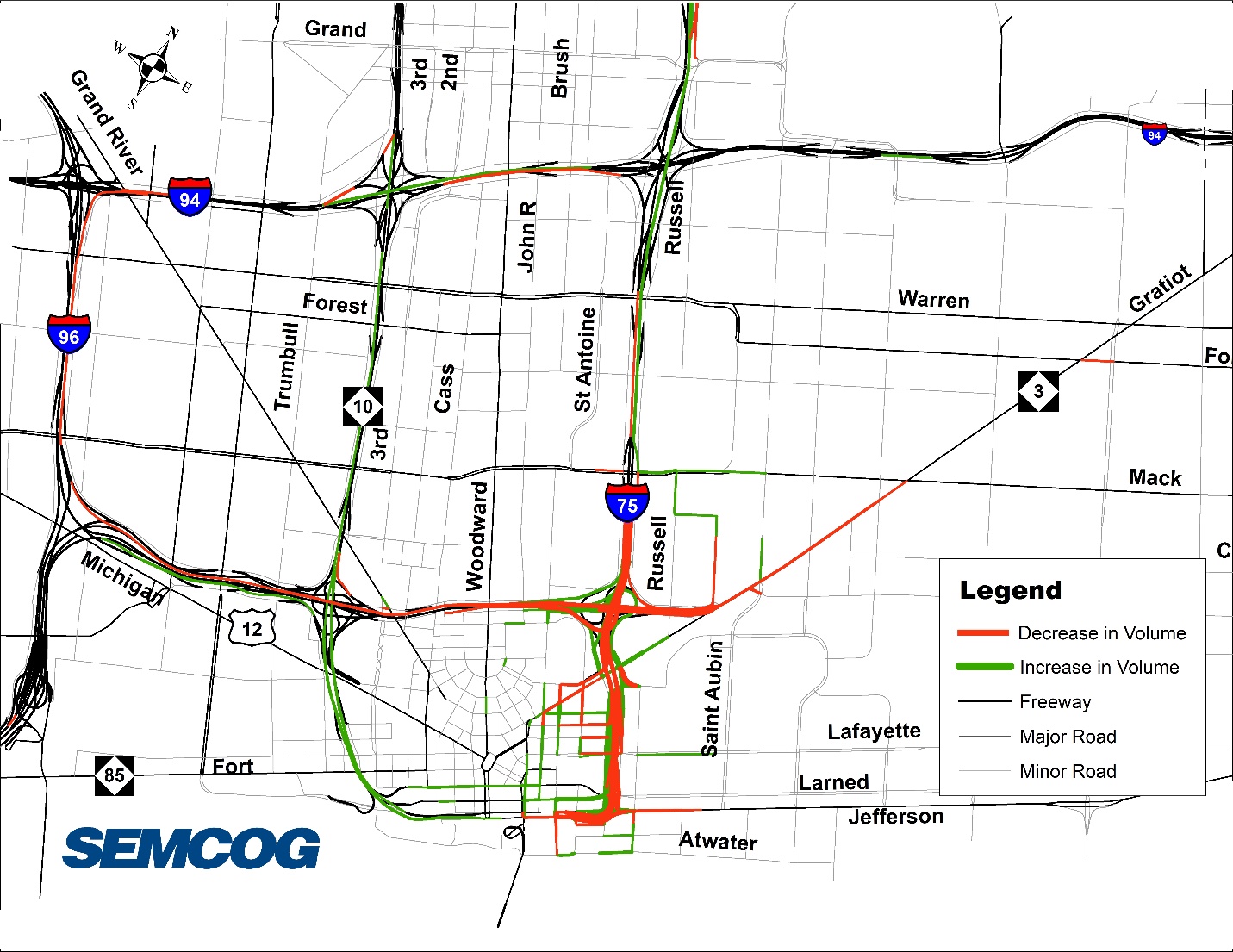 Regional Model Results – PM Peak PERIOD
DTA Model Results – PM Peak HOUR
20
The use of the DTA Model
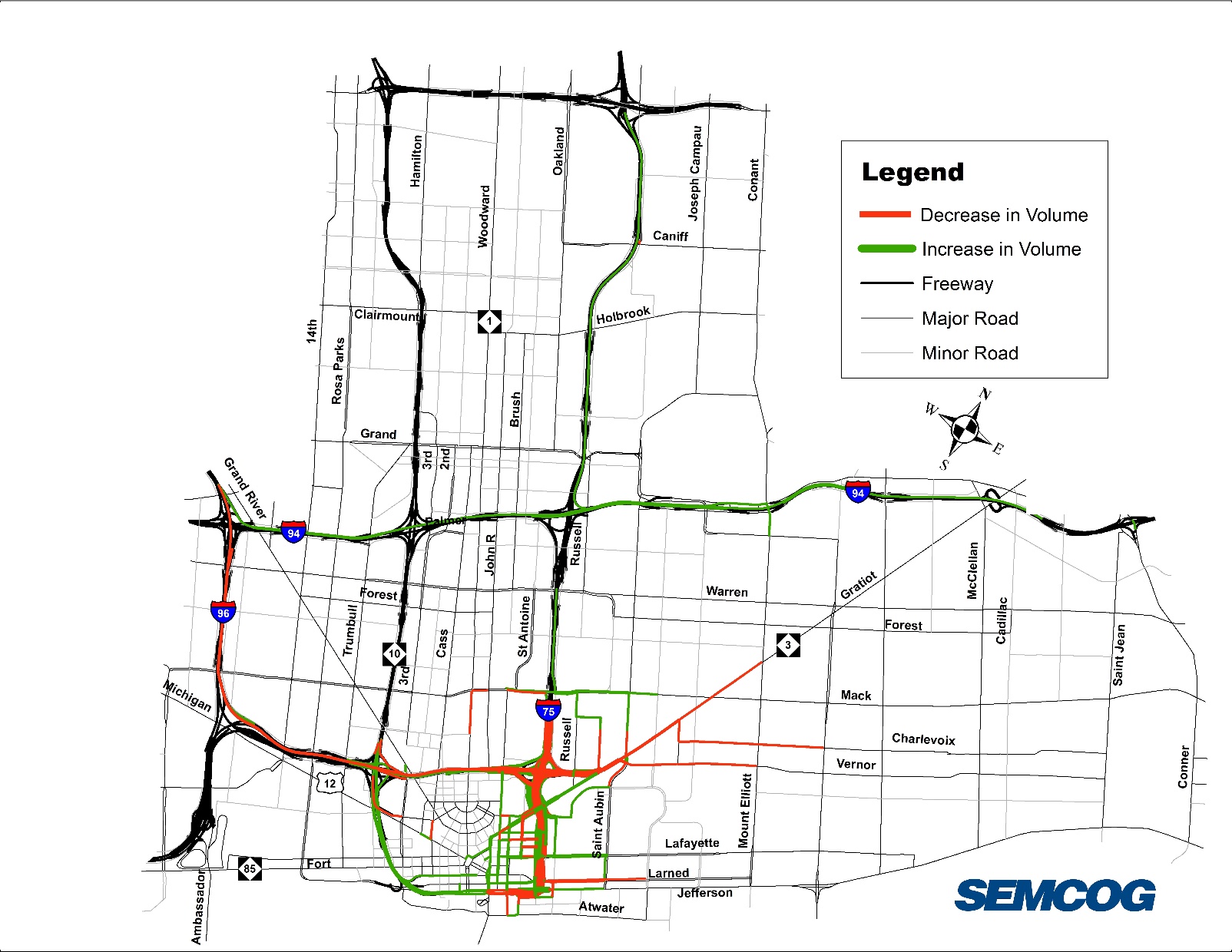 Used to INFORM the microsimulation VISSIM Model
Evaluated the impacts/diversion that the alternative would have in the larger subarea and not just along the corridor
Determined which additional intersections should be evaluated due to the impacts
Base Year Daily Model Results
21
Questions
22
Additional Study Intersections
Collected turning movement counts at all additional study intersections
Utilized Synchro to determine Levels of Service
1 intersection was below LOS D – was already LOS F in existing
Suggested mitigation measures to improve LOS for individual movements with LOS E or F
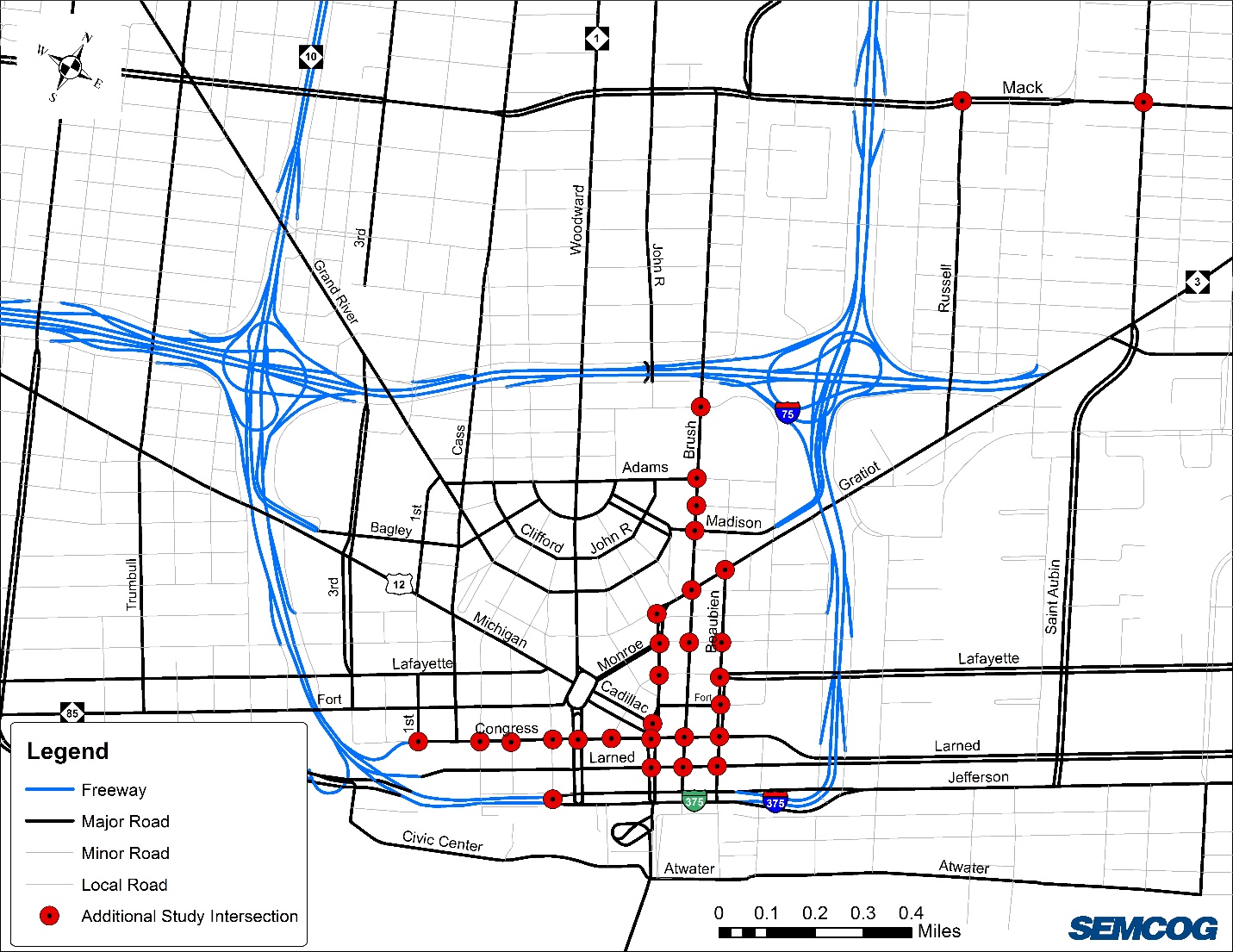 23